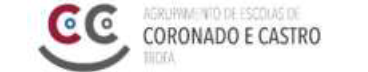 Turma 9º B1
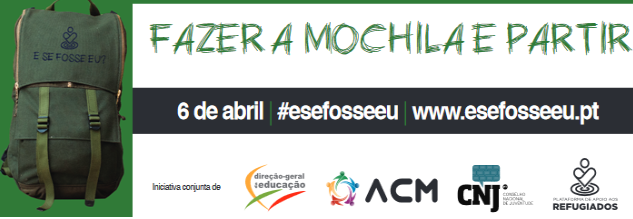 Ano letivo 2015/2016
FAZER A MOCHILA E PARTIR…
FAZER A MOCHILA E PARTIR…
FAZER A MOCHILA E PARTIR…
FAZER A MOCHILA E PARTIR…
FAZER A MOCHILA E PARTIR…
FAZER A MOCHILA E PARTIR…
FAZER A MOCHILA E PARTIR…
FAZER A MOCHILA E PARTIR…
FAZER A MOCHILA E PARTIR…
FAZER A MOCHILA E PARTIR…
FAZER A MOCHILA E PARTIR…
FAZER A MOCHILA E PARTIR…
FAZER A MOCHILA E PARTIR…
FAZER A MOCHILA E PARTIR…
FAZER A MOCHILA E PARTIR…
FAZER A MOCHILA E PARTIR…
FAZER A MOCHILA E PARTIR…
FAZER A MOCHILA E PARTIR…
FAZER A MOCHILA E PARTIR…
FAZER A MOCHILA E PARTIR…
FAZER A MOCHILA E PARTIR…
FAZER A MOCHILA E PARTIR…
FAZER A MOCHILA E PARTIR…
FAZER A MOCHILA E PARTIR…
FAZER A MOCHILA E PARTIR…
FAZER A MOCHILA E PARTIR…
FAZER A MOCHILA E PARTIR…
Professor José Cruz, 40 anos

Uma foto de família;
Roupa;
Botas;
Saco-cama;
Conjunto de receitas de culinária;
Medicamentos/ caixa de primeiros socorros; 
Documentos: Boletim de vacinas, Passaporte…
Dinheiro /cartão multibanco;
Lanterna;
Rádio e pilhas;
Um livro.